Thứ hai ngày 14 tháng 3 năm 2022Toán
Em ôn lại những gì đã học
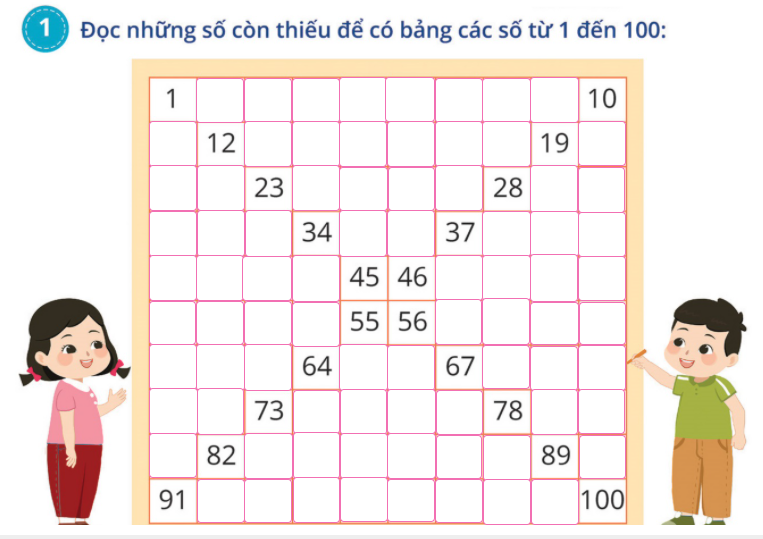 1
2
3
4
5
6
7
8
9
10
0
10
20
30
1
11
21
31
41
51
61
71
81
91
2
12
22
32
42
52
62
72
82
92
3
13
23
33
43
53
63
73
83
93
94
4
14
24
34
44
54
64
74
84
5
15
25
35
45
55
65
75
85
95
96
6
16
26
36
46
56
66
76
86
97
7
17
27
37
47
57
67
77
87
98
8
18
28
38
48
58
68
78
88
99
9
19
29
39
49
59
69
79
89
40
50
60
70
80
90
100
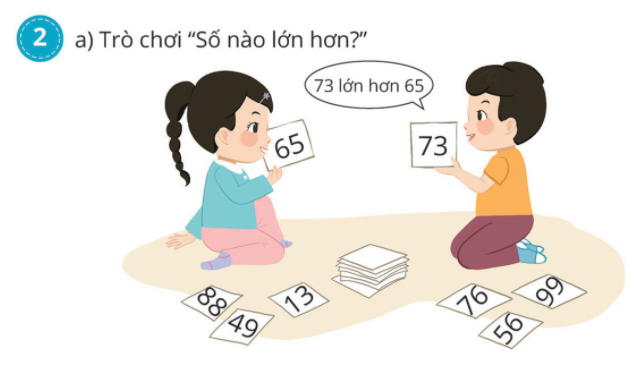 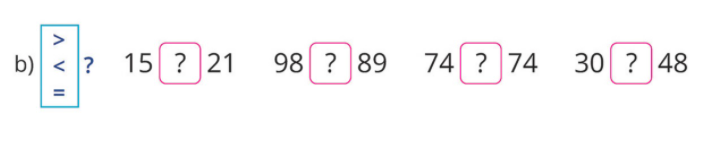 <
>
=
<
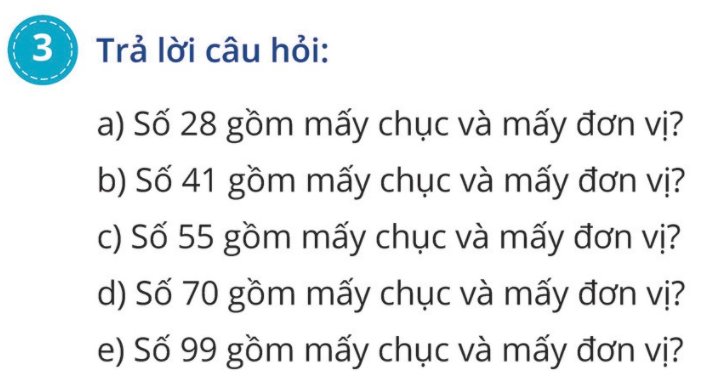 2
.
8
.
4
1
.
5
5
7
0
.
9
9
.
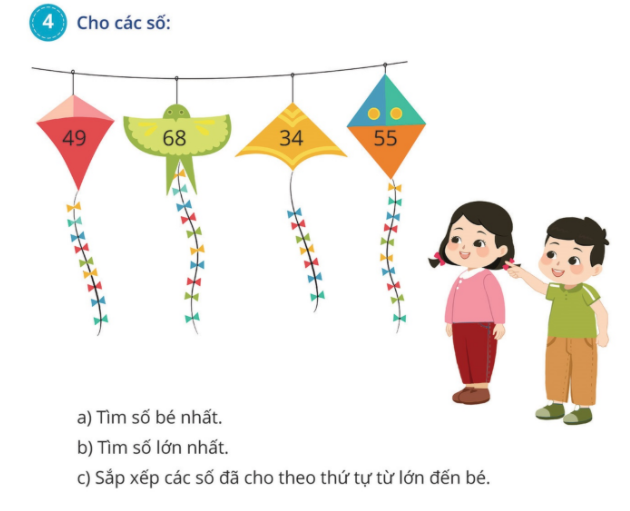 34
68
68
49
34
55
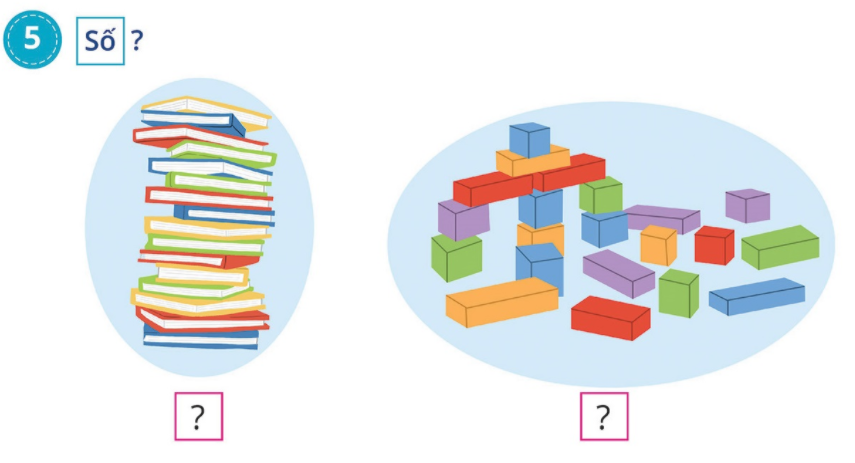 16
21
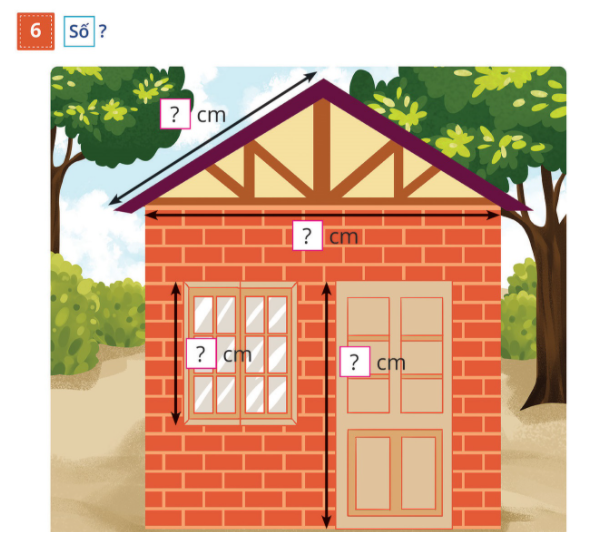 7
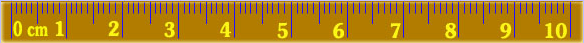 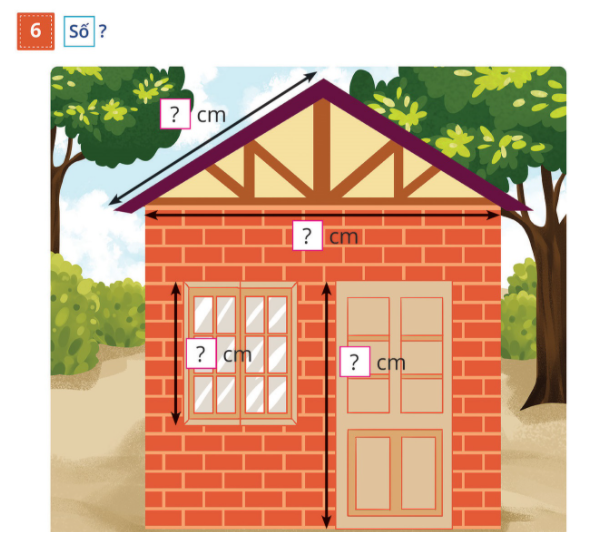 7
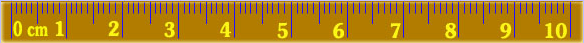 10
4
7